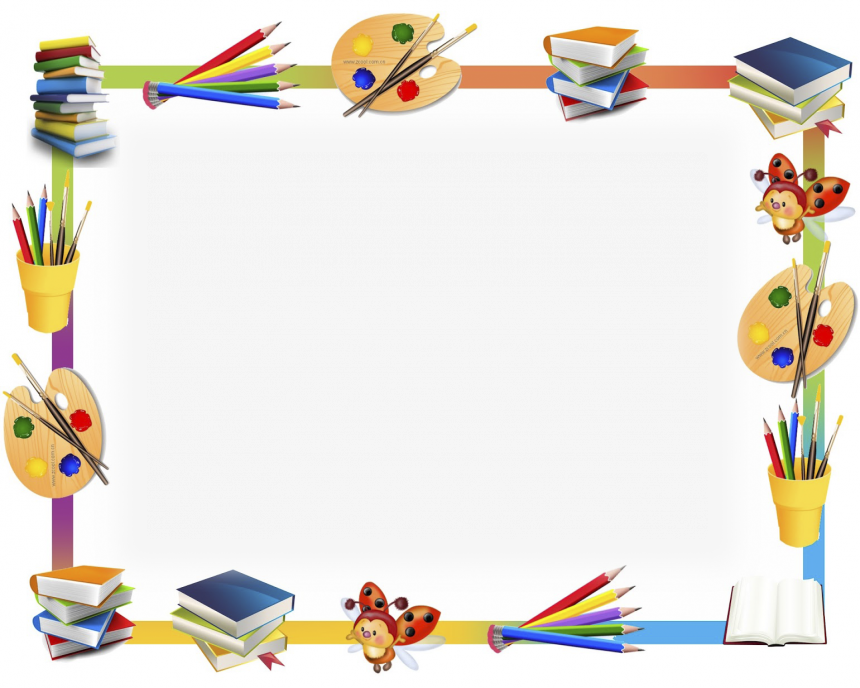 ESCUELA NORMAL DE EDUCACIÓN PREESCOLAR DEL
ESTADO DE COAHUILA DE ZARAGOZA
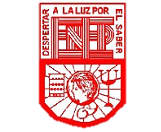 Notas científicas Jardín de Niños Gpe González Ortiz 
Docente: Dolores Patricia Segovia Gómez 
Materia: Trabajo docente y proyectos de mejora escolar 
Presentado por: Midori Karely Arias Sosa #1
3° “A” 

Saltillo, Coahuila a 16 de Mayo de 2021
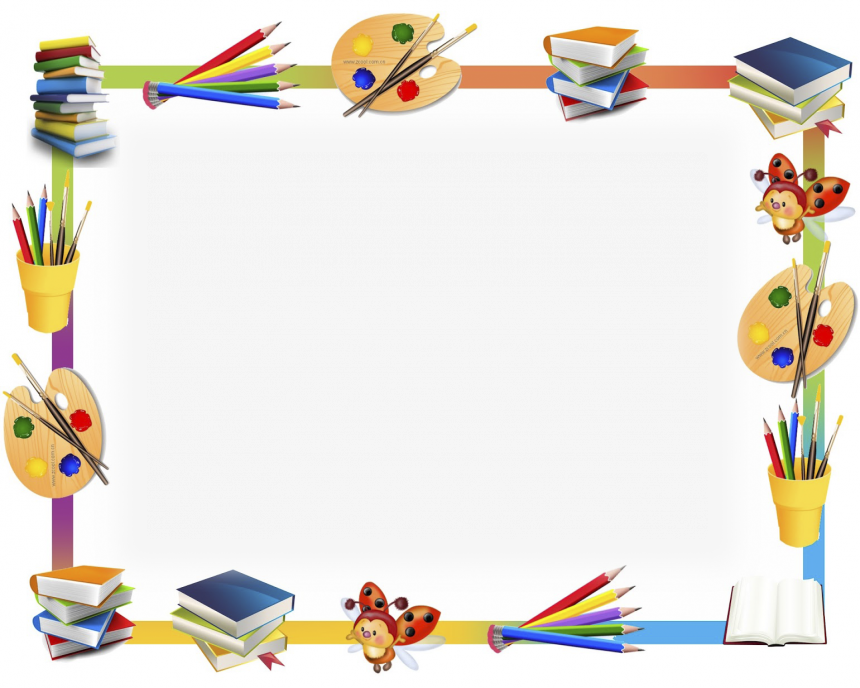 ¿Qué es higiene?
Higiene se refiere a los cuidados, prácticas o técnicas utilizados para la conservación de la salud y la prevención de las enfermedades. Por extensión, higiene se relaciona con la limpieza y aseo de viviendas y lugares públicos.
Como higiene personal o individual se designan los hábitos de aseo corporal que cada quien práctica para prevenir enfermedades y mantenerse saludable. Entre ellos podemos mencionar la higiene bucal, el lavado de manos, la limpieza de ojos, orejas, cara, cabello, zona genital y pies, así como el corte periódico de uñas.
Recuperado de: “Higiene". En: Significados.com. Disponible en: https://www.significados.com/higiene
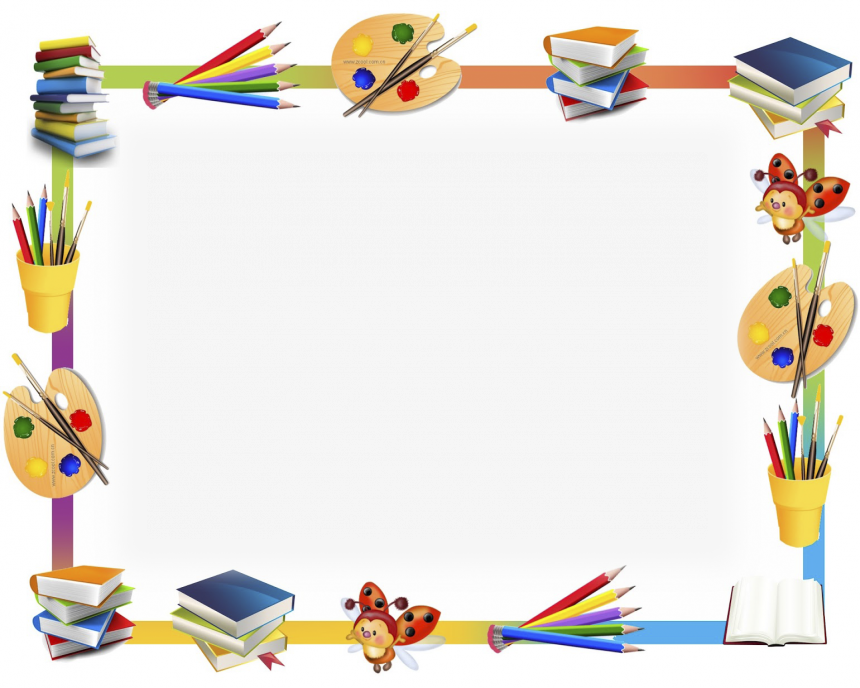 ¿Qué es el medio ambiente?
La definición de medio ambiente es el espacio en el que se desarrolla la vida de los seres vivos y que permite la interacción de los mismos. Sin embargo este sistema no solo está conformado por seres vivos, sino también por elementos abióticos (sin vida) y por elementos artificiales.
Características del medio ambiente
Organismos: conjuntos de individuos de diferentes especies, tanto animales como vegetales, hacen lo propio hasta encontrar su espacio y establecer poblaciones.
Agua: tanto la presencia como la ausencia de este líquido vital, es algo que afecta de manera directa el equilibrio del medio ambiente, asimismo, corresponde a una sustancia clave para la subsistencia de los organismos.
Aire: a partir de la composición química de este elemento, es que se pueden identificar estados de contaminación. Por otra parte, este puede llegar a influir en la calidad del oxígeno que participa en la respiración.
Temperatura: esta magnitud que hace referencia al calor que se mide por medio de un termómetro, puede comprometer bastante el ambiente, consiguiendo que el aire se pueda percibir frío o caliente. Puesto que algunos organismos únicamente sobreviven dentro de ciertos rangos de temperatura, esta muchas veces puede ser sinónimo de deterioro.
Accidentes geográficos: se trata de los elementos que constituyen el relieve de una zona, por ejemplo, los valles y montañas.
Organismos vivos: Estos son pieza fundamental del medio ambiente, pues forman la acción directa en las alteraciones o mantenimiento de los procesos ambientales.
Recuperado de: https://www.responsabilidadsocial.net/medio-ambiente-que-es-definicion-caracteristicas-cuidado-y-carteles/#:~:text=El%20medio%20ambiente%20es%20un,un%20lugar%20y%20momento%20determinado.